Operation EncompassSupporting vulnerable children and young people where domestic abuse is known or where it is suspectedMicho Moyo, Head of Education Safeguarding29 March 2021
Plan for today’s session
By the end of the session we will have discussed:
the overview of the forthcoming DA statutory duty
the need to tackle DA as a children’s rights issue
Education and schools’ contributions to the Local DA Prevention Strategy 2018-2023
the next steps towards Operation Encompass roll out to all schools and settings in Birmingham by September 2021

We will also have provided an opportunity for questions, feedback and sharing experiences.
Background
Domestic abuse has only now been acknowledged for what it is, an abhorrent crime perpetrated on victims and their families by those who should love and care for them. 
In the year ending March 2019, an estimated 2.4 million adults aged 16 to 74 experienced domestic abuse (1.6 million women and 786,000 men).
While the prevalence of (recorded) domestic abuse had reduced from 8.9% in the year ending March 2005 to 6.3% in the year ending March 2019; this indicated a slow, longer term downward trend.
For the year ending March 2017, the cost of domestic abuse was estimated to be £66bn in England and Wales.
https://www.gov.uk/government/publications/domestic-abuse-bill-2020-factsheets/domestic-abuse-bill-2020-overarching-factsheet#contents
Preliminary findings from the latest Women’s Aid research
Research teams have since June 2020 provided empirical evidence on how COVID-19 and lockdown rules have affected domestic abuse
There is an increasing domestic abuse crisis (locally and internationally)
COVID-19 did not create the domestic abuse crisis – but it has exposed it
The long-term trends largely account for the steady rise and high levels of police-recorded domestic abuse – some perpetrators are using the lockdown rules to intensify or conceal violence, coercion and control
Sharp decline in victim-survivors telling police they had recently separated or attempted to separate
Victim-survivor attempts to report or separate from the abuser are a known trigger of an escalation in domestic violence, should we expect a surge?
No-one knows what exactly to prepare for post-lockdown– how large the surge will be; and whether it will happen immediately, or be delayed
What about the cumulative emotional impact on children, now returned to school?
The Domestic Abuse Bill 2020 overview
Definition of domestic abuse 
Domestic Abuse Commissioner
Powers for dealing with DA
Local authority support 
Protection for victims and witnesses in court
Offences involving violent or abusive behaviour
‘Miscellaneous and general’
Domestic  Abuse Bill 2020 in summary
New statutory definition of domestic abuse, emphasising that it is not just physical violence, but can also be emotional, coercive or controlling, and economic abuse.
Domestic Abuse Commissioner
Each local authority to have a DA Local Partnership Board
Local Authority Strategy 
Accountability and Reporting – local authorities will be required to report to government via a standardised reporting format
National Oversight - a Ministerial-led National Steering Group will be established to monitor outcomes
Central Government Commitment
The Minister for Safeguarding, Victoria Atkins MP has stated that
Government is going to:
Raise awareness and understanding about the devastating impact of domestic abuse on victims and their families.
Further improve the effectiveness of the justice system in providing protection for victims of domestic abuse and bringing perpetrators to justice.
Strengthen the support for victims of abuse by statutory agencies.
Domestic abuse defined
DA is defined as 'behaviour which is abusive by one person towards another person'. The persons have to be personally connected.
Behaviour is to be regarded as ‘abusive’ if it consists of any of the following:
Physical or sexual abuse
Violent or threatening behaviour
Controlling or coercive behaviour
Economic abuse
Psychological, emotional or other abuse.
Statutory Duty
Local authorities are required to convene a multi-agency Local Partnership Board (LPB) to support them in performing certain specified functions to:
Assess the need and demand for accommodation-based support for all victims and their children, including those who require cross-border support. 
Develop and publish strategies for the provision of support to cover the locality and diverse groups of victims.   
Give effect to strategies by making commissioning / de-commissioning decisions
Meet the support needs of victims and their children
Monitor and evaluate local delivery   
Report back to central Government
Impact Evaluation
Local authorities to put in place a clear approach to monitoring and evaluating local delivery against approaches set out within their local strategies. 
Local authorities to review how local decisions and actions have impacted the needs assessments and victims’ journeys within their area. 
Reports will need to be completed on an annual basis. The first formal report will be due in 2022.
Monitoring and Reporting Evidence
Evidence that:
a local partnership has been established and operating in line with relevant guidance
local strategies are in place and working effectively 
adequate needs assessments have been undertaken
commissioning decisions have been informed by needs assessments
there is adequate provision for all victims, including; children and young people,  BAME, LGBT and disabled victims, as well as those from outside the local area
A breakdown of how allocated funding has been spent
When Domestic Abuse Bill becomes law
When the DA Bill becomes law, organisations and professionals who come into contact with children will need to:
ensure that children are recognised as victims of domestic abuse in their own right. 
demonstrate the ways in which this recognition has changed and improved the way services  and support delivered  for the children and families . 
ensure that when considering childhood vulnerabilities, children experiencing domestic abuse are prioritised as a legally defined group.
demonstrate better understanding of society’s duty to tackle DA as a children’s rights issue, as defined in the United Nations Convention on the Rights of the Child (article 19)
PAGE 12
Local DA Prevention Strategy 2018-2023
The published Local DA Prevention Strategy 2018-2023 demonstrates  a clear multi-agency commitment to deliver on three key priorities

Safety and Support
Early Identification and Early Help
Changing Attitudes
Education and schools’ contribution to the LDAP Strategy
The Education Safeguarding team works closely with Birmingham Children's Trust, West Midlands Police and other partners to develop early help and safeguarding practice. 
Officers from the wider Education and Skills Directorate have attended a series of meetings to coordinate Birmingham’s response to domestic abuse during the coronavirus pandemic.
Central to the team’s wider support to schools to meet the DA strategy requirements under the three priorities the roll out of Operation Encompass
The aim is to safeguard and support children and young people following an incident at home, as children will often arrive at school distressed, upset and unprepared for the day.
PAGE 14
During the pandemic Education Safeguarding has…
continued direct support, guidance updates and consultation with schools
provided schools with specialist safeguarding support in response to  complex concerns complaints and safeguarding concern
analysed attendance returns to inform conversations with partners to agree joint responses to assess and mitigate risks
facilitated outreach from early help teams to support families where there are risks, reducing the likelihood of needs escalating and increasing demand on acute services.  
delivered specialist webinars in response to wider safeguarding  issues arising and
audited cases to inform practice improvement
PAGE 15
Local Picture
Cases received in January and February have been audited to assess responsiveness and identify any changing patterns in types of abuse, including DA
The recent CASS audit of DA referrals identified that some referrals were heavily adult focused with little description of the child’s lived experience or the voice of the child. 
DA is still not captured separately as category 
As at 22 March 2021, 1,313 children were subject to a child protection plan – 60% under the category of emotional abuse, and 1,930 children in care – 74% as a result of abuse or neglect. 
Within these numbers would be children affected by DA.
PAGE 16
Top 5 contact reasons week ending 19/03/21
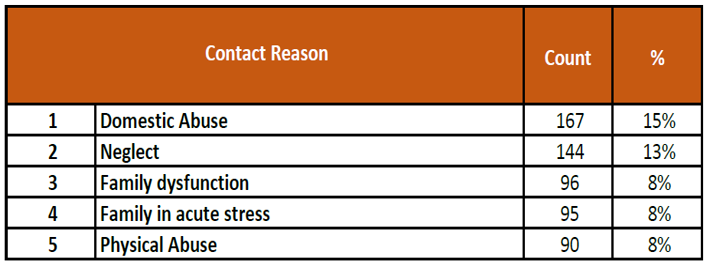 PAGE 17
Top 5 referral reasons
PAGE 18
Feedback and sharing experiences
In every school there are three groups of children affected by DA at home:

the children school staff know about as affected by DA due to multi-agency interventions and information sharing. 
those where staff may suspect the domestic abuse at home due to some “tell-tale signs” but not confirmed/assessed
those children all professionals in contact with the family have no idea about the domestic abuse but it is just as real. 

How can we ensure that the culture and ethos of our schools support all three of these groups?
Operation Encompass
Please watch the clip for an overview context

https://www.operationencompass.org/why-was-operation-encompass-created
Feedback and sharing experiences
Furious and devastated!
The child was failed!
Because the school was failed?
If this child was attending your school and you were notified that the night before, police had attended a horrific DA incident at his home, what would you have done  differently the morning after?
What is Operation Encompass?
Operation Encompass directly connects the police with schools and early years settings to secure better outcomes for children who are subject or witness to police-attended incidents of domestic abuse.
Provision of support within the school/early years environment means children are better safeguarded against the short, medium and long-term effects of domestic abuse. 
Operation Encompass was initially set up as a charitable organisation in 2011 
Operation Encompass is a police and education early information sharing partnership, which directly connects  the police with schools to ensure support for children living with domestic abuse when  police have attended DA incidents. 
This enables rapid support within the school environment and is proven to  result in good outcomes, children are better safeguarded as they develop trust with key adults, feel free to disclose and develop resilience
Information is shared by the police with the school/setting's trained DSL via email on the morning of the next school day after officers have attended a domestic abuse incident, thus enabling appropriate support to be given, dependent upon the needs and wishes of the child. 
The email only informs the DSL that the police have attended an incident and will request that the school is mindful of that in their care and responses to the child throughout the school day.
The school will not be informed about the specific details of the incident.
The only exception is when BCT and police deem the incident to be a child protection matter that requires further investigation, in which case,  information would then be shared with the school the usual way. 
Operation Encompass believes that children are victims of domestic abuse in their own right and should be acknowledged as such.
What Operation Encompass does
Operation Encompass provides an efficient, confidential channel of communication between police forces and DSLs .
This enables the immediate and discrete recognition of the child's situation by the DSL, ensuring the provision of a secure, supportive and emotionally connected environment by the school/setting so that the wider effects of abuse are ameliorated. 
Encompass ensures that all incidents of domestic abuse are shared with schools and early years settings, not just those where an offence can be identified. 
BCC is working towards full implementation of Operation Encompass by September 2021 
We have £20K to support the rollout of Operation Encompass and impact evaluation
What are the next steps leading to the launch?
1) Complete Online Key Adult Training
Only the trained Key Adult (DSL) will be notified prior to the start of the next school day that the police have attended an incident of domestic abuse.
Ideally, the Key Adult must be already trained as a Designated or Deputy Designated Safeguarding Lead (or officer in some areas)
An alternative to the attendance at a Key Adult Briefing is to complete the Operation Encompass online Key Adult training available at https://www.operationencompass.org/school-participation
This online Key Adult training is free and available to all school staff and governors.
2) Use the National Operation Encompass Helpline
Operation Encompass is available, Monday-Friday, 8am-11am throughout term-time to provide school staff with the opportunity for guidance, information and support. 

Calls are answered by an experienced educational psychologist, providing consultation and support to staff working in schools and education settings.
3) Download and share resources
https://www.operationencompass.org/SM4/Mutable/Themes/operationencompass_theme/assets/documents/Operation_Encompass_and_OEtNS__Breaking_the_Cycle_of_Domestic_Abuse_.pdf

Operation Encompass: working to break the cycle of Domestic Abuse
PAGE 27
4) link up to the Early Help Locality Hub
A short film from Birmingham Children’s Partnership (40 seconds!) for parents highlighting support available.
5) Sign up to Trauma Informed Attachment Aware Schools (TIAAS)
Birmingham Educational Psychology Service and Birmingham Virtual School have been working together to offer the TIAAS
If your school is interested in the TIAAS certification process, please talk to your school’s visiting Educational Psychologist.
Research evidence and multiagency conversations highlight the urgent need  to prioritise  trauma informed support for the emotional wellbeing of our children and everyone within our school community.
6) Share Good Practice
Email Education Safeguarding your good practice case studies

EducationSafeguarding@birmingham.gov.uk
Recap the impact evaluation for schools and settings
Ensure that children are recognised as victims of domestic abuse in their own right  
Demonstrate the ways in which this recognition has changed and improved the way services  and support that are delivered  for  all  children. 
When considering childhood vulnerabilities, ensure that children experiencing domestic abuse are prioritised as a legally defined group.
Schools monitor and support affected children's outcomes including but not limited to: safeguarding;  emotional health and well being; academic progress and attainment; attendance; behaviour and risk of exclusion
Demonstrate better understanding of  society’s duty to tackle DA, as a children’s rights issue, as defined in the United Nations Convention on the Rights of the Child
Accessing support from the Education Safeguarding Team
www.birmingham.gov.uk/schoolsafeguarding

EducationSafeguarding@birmingham.gov.uk